TCP Server
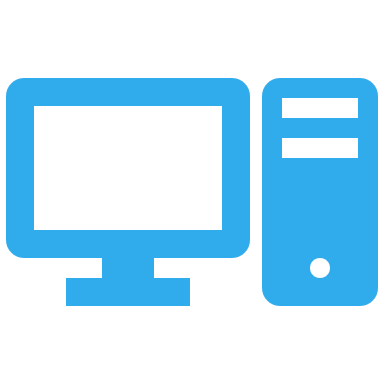 Екип:10
Съдържание
Какво е TCP?
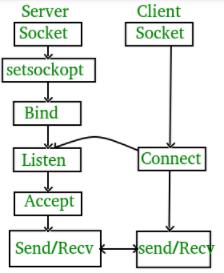 Структура на сървъра
Страна на сървъра: 

Сокетът е създаден успешно..
Сокетът е успешно обвързан..
Слушане на сървъра..
Сървърът приема клиента...
От клиента: здравей
До клиента: здравейте
От клиента: изход
Към клиента: изход
Изход от сървъра...
Клиентска страна: 

Сокетът е създаден успешно..
свързан към сървъра..


Въведете низа: здравей
От сървъра: здравейте
Въведете низа: изход
От сървър: изход
Изход на клиента...
Как работи
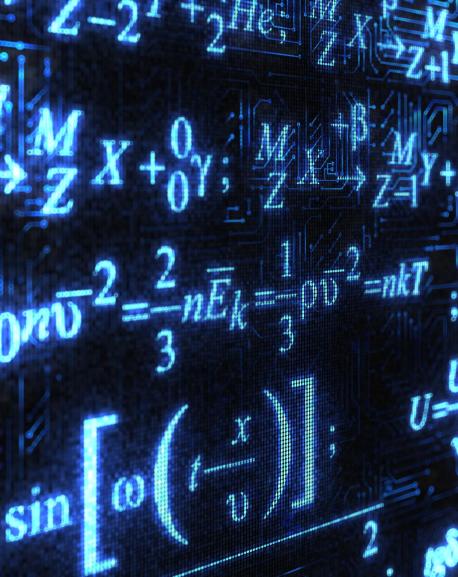 Функционалност
create()
bind() 
listen()
accept()
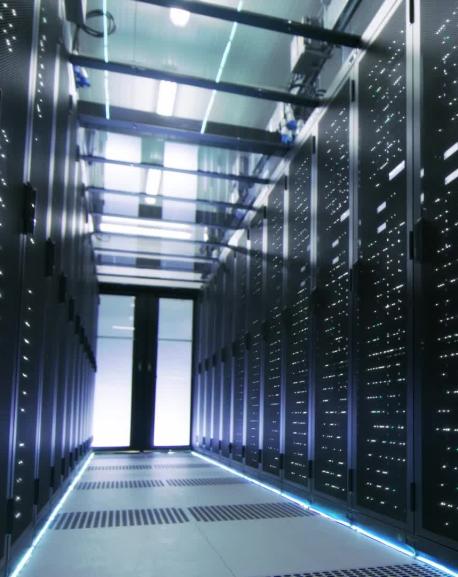 Начало/ Край на TCP сесия
Примери
На JAVASCRIPT
Многозадачност
Благодарим за вниманието!
https://www.geeksforgeeks.org/tcp-server-client-implementation-in-c/
https://www.unitronicsplc.com/Download/SoftwareHelp/UniLogic_Knowledgebase/Communications/TCP_Server.htm
https://en.wikipedia.org/wiki/Transmission_Control_Protocol
https://docs.intersystems.com/irislatest/csp/docbook/DocBook.UI.Page.cls?KEY=GIOD_TCP
https://www-bogotobogo-com.translate.goog/Java/tutorials/tcp_socket_server_client.php?_x_tr_sl=en&_x_tr_tl=bg&_x_tr_hl=bg&_x_tr_pto=sc
Източници
Демота на TCP Server
Демо 1
Демо 2